Mathematics TeachersGrades 6 and 7
October 9, 2013
Joy Donlin and Tony Lobascher
Today’s Number
Make a list of everything you know about the number, -8.  Use words, pictures, models or other representations.
[Speaker Notes: Debrief using chart paper – have a participant record.]
Outcomes
Participants will increase their knowledge and understanding of the CCSSM with a focus on the Number System domain and the Standards for Mathematical Practice.

Participants will apply their knowledge and understanding to an upcoming lesson design.
[Speaker Notes: Outcomes for this session and the entire session.

Make an agenda.]
Welcome and introductions
Discussion – how do students learn mathematics?
Exploring the paradigm shift
Lesson 
Break
Translating the standards
Lunch
Lesson Design to incorporate the SMP
Reflections
Professional Learning Design Methodology
[Speaker Notes: This is how we engage in the learning.]
College and Career Readiness
6
Common Core Standards Framework
Curriculum
Assessment
Equity
Teaching & Learning
Content Focus Areas
[Speaker Notes: We’ve chosen to focus on a few “focus domains” per grade band.  This yea3 (2013-2014) we are adding to our focus areas from last year, not replacing them (i.e. in 2013-14 Grade 8 will focus on Expressions and Equations & Functions).]
Brainstorm…
Why do you think it is so common for students (and adults) to talk about mathematics as being hard?

discuss this with the person next you.

share thoughts with your table.
Make a list of the top 5 things that support elementary/middle school students in learning mathematics.  Rank them from 1 to 5.
Share you #1’s with a neighbor.

Are your #1’s the same?
How do children learn mathematics?
There are two major theories on how children think and learn:

Behaviorism – has long been associated with mathematics learning.

Constructivism – has been shown to promote meaningful learning.
Behaviorism
Has roots in stimulus response and conditioned learning.

Asserts that behavior can be shaped through rewards and punishment.

Focus on low level thinking, not mathematical thinking.
Behaviorism…
Behaviorism has had a significant impact on mathematics teaching and learning:

Students are shown algorithms.

Mathematical relationships are illustrated in textbooks.

Produces mastery of specific objectives but lacks critical connections that make knowledge meaningful and useful
Constructivism
Constructivism advocates that:
Knowledge is not passively received, but actively constructed by the learner.

The learner uses prior knowledge to construct new meaning (Piaget).

Learning is a social process (Vygotsky)
What is your Educational Platform?
Think back to your list of top 5 things that support elementary students to learn mathematics.

Is there evidence of Behaviorism and/or Constructivism on your list?
[Speaker Notes: Ultimately, can we get a sense for what theory of learning the Common Core is based on?]
CCSS for Mathematics Paradigm Shift
Mathematics learning that goes beyond the demonstration of procedural content by:
providing extensive opportunities to reason and make sense of the mathematics students are learning
emphasizing student understanding, problem solving and sense making
developing deep understanding of content and use of conceptual understanding as a precursor to developing procedural or symbolic fluency.
[Speaker Notes: Think of a time when you made a major change in your life.  Consider what happened in order for you to make that change.  
Describe that change to someone sitting at your table and tell them what happened/you did in order to make that change.

Change is difficult and requires conscious thought (reference major life change), support and effective feedback.

1st click           The lesson design, lesson implementation, learning experiences for students that are expected by the common core will need to go far beyond a demonstration of procedural content.  

Turn and talk with the people at your table about what Procedural learning looks like and sounds like in a mathematics lesson.

Procedural learning accurately reproduces an algorithm, remembers/recalls key components like number facts, and efficiently finds a correct answer.


Reveal next elements of the slide.  

Turn and talk with the people at your table about what conceptual learning looks like and sounds like in a mathematics lesson.

Conceptual learning demonstrates numerous examples/experiences, contrasts with similar concepts, has knowledge of when the concept applies.

Think back to your mathematics classes - Turn and talk to someone at your table regarding what a typical day was like in your math classes and how closely it mirrored the expectations of the CCSSM as shown as this slide.

As the implementors of the CCSSM – you are going to be challenged to think about mathematics unit of study and lesson design differently.  It requires a change in the way that students will interact with the content.  It changes both the role of the teacher and the role of the students.  It may be uncomfortable at times.  That is normal – as you noted above.  When you have support – your fellow grade level teachers as a community of learners, your school-based leadership, your district mathematics leadership, and your willingness to be a learner – you will be successful.]
Standards for Mathematical Practice
L
Legend
Make sense of problems and persevere in solving them 

6.  Attend to precision
2.  Reason abstractly and quantitatively

3.  Construct viable arguments and critique the reasoning of others
Reasoning & Explaining
Modeling &                
Using Tools
Model with mathematics 

Use appropriate tools strategically
Seeing Structure & Generalizing
Overarching Habits of Mind of a Productive Mathematical Thinker
7.  Look for and make use of structure

8.  Look for and express regularity in repeated reasoning
[Speaker Notes: The Common Core proposes a set of Mathematical Practices that all teachers should develop in their students.  These represent STUDENT BEHAVIORS. These practices are similar to NCTM’s Mathematical Processes from the Principles and Standards for School Mathematics and from Adding It Up processes.  

What three words begin each of the Standards for Mathematical Practice ?

They all begin with the same words – Mathematically proficient students . . . .

In the materials bag in the center of the table, take an envelope for each pair at your table.  Using what you currently know about the practices, match the student I-statement to each of the practices.  Label each group of I-statements with the name and number of the corresponding math practice.

Discuss with your school team – What role do the Standards of Mathematical Practice play in unit of study and lesson design?  

Share out.]
SCUSD SMP Emphasis
- 2012-2013  SMP 1,4,6

   - 2013-2014  SMP 2,3,7
[Speaker Notes: SMP – represent the ways our students interact with the content – describe the student behaviors they are using when they are learning math.  Plans for these student behaviors should be considered in your lesson design.  Your decisions about the pedagogical strategies selected should be deliberate and intentional.

When will all students have the opportunity to work on a problem without prior exposure?
When will all students have the opportunity to interpret a problem quantitatively and abstractly and then recontextualize their answer?
When will all students have the opportunity to explain their thinking and critique the reasoning of others?
When will all student have the opportunity to use a variety of tools, models and representations to understand the mathematics?
When will all students have the opportunity to look for and use the structure in a given mathematical concept?]
Choose a playing card from the materials bag.

1 – Student
2 – Observer for SMP
3 – Observer for use of teacher moves/    questioning strategies 
4 -  Observer for use of formative assessment
[Speaker Notes: After selecting the cards – review each of the Observation recording sheets to clarify the lens of the observer.


Emphasize:
SMP
Formative Assessment
Teacher Moves - Questioning]
Lesson
Division of fractions lesson
Debrief
As a school team discuss the following:
Describe what the student(s) know, understand and are able to do based on your role during the lesson and provide evidence to support your answer.
Describe the implications for instructional design of a mathematics lesson.
[Speaker Notes: Share Out.]
Break
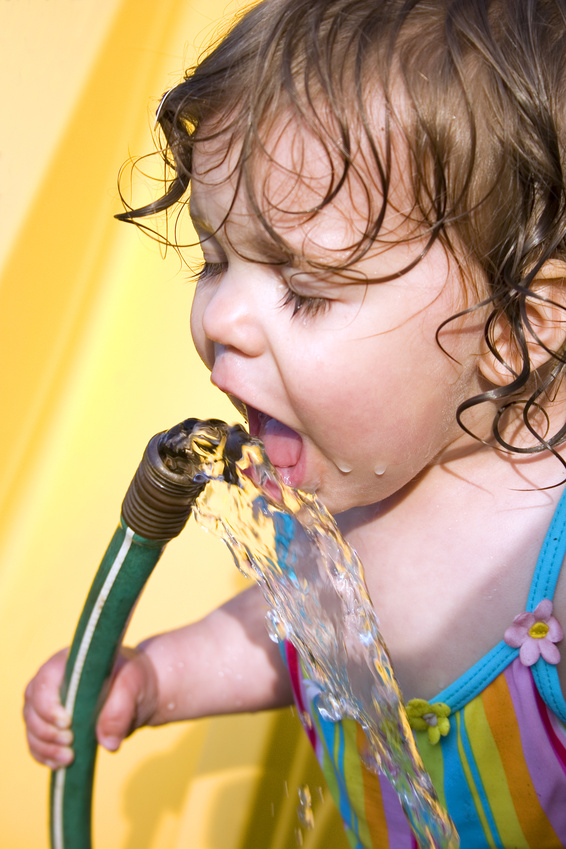 [Speaker Notes: When you return please sit in grade specific groups.]
Unpacking the Standards
Domain: The Number System
    Grade 6:  4 Clusters
         1st and 2nd clusters are related 
         3rd cluster
     Grade 7:  1 monster cluster
[Speaker Notes: Use an unpacking guide,, the standards document (do all of the teachers have a standards document), and either the NC unpacking or the progressions document – one group will work on the first and second cluster in Grade 6, one group will work on the 3rd cluster in grade 6 and one group will work on the Grade 7 monster cluster.  Become an expert – then in regrouped pairs – share their information.]
Taking It Back
As the grade level/band teacher leader at your school, you will have a role:
As the content expert
As a content pedagogy expert
As the leader of collaborative planning – units of study and lesson design
As the leader of peer observation experiences 
As the lead learner and sharer of information
[Speaker Notes: On Chart Paper –

What can you take away from this morning that will assist you in these roles in your school?

What additional support will you need?]
LUNCH
One Time Only
Playing the game:
Player 1 writes down a number greater than one and less than 100.
Player 2 writes down a factor of the first number underneath it.
Player 1 write down a factor of this new number.
Each player, takes turns, writes down a factor of the preceding number.
If a player writes down a prime number, the next player adds seven to it and writes down the resulting sum as her or her turn.
The player who can no longer contribute a new number loses the game.
Once a number has been written down, it can’t be used again.
The number 1 can’t be used at all.
[Speaker Notes: When might this games be used instructionally in class.

What would students gain as a result of playing this game?]
Lesson Design, Part 1
Using the written lesson plan and your notes and participation in the actual lesson, determine how/when the Standards For Mathematical Practice were intentionally and deliberately incorporated into the lesson design.
[Speaker Notes: Examine the lesson plan written for the division of fractions that we did this AM.
Compare what the written lesson plan to the taught lesson and determine how/when the SMP were incorporated into the lesson design.

SMP are what can happen right now – that is where we would like to focus for the afternoon.]
Lesson Design, Part 2
In a lesson that you will be teaching in the next week, determine where, when and how in the lesson your students will be experiencing the Standards of Math Practice.  

Work with a colleague to adjust your lesson design as necessary to consider the for following:
How will the problem/task or activity provide students the opportunity to engage in the Standards for Mathematical Practice?
How/when will students make sense of problems and persevere in solving them?
How/when will students be reasoning abstractly and quantitatively?
How/when will students be explaining their thinking to each other?
How/when will students be critiquing the reasoning/thinking of others?
How/when will students be modeling with mathematics?
How/when will students be attending to precision?
How/when will students be looking for and making use of the structure of the lesson content?



Be prepared to share the lesson with another grade level team and your school team.
[Speaker Notes: Set it up to allow for multiple entry points – consider something from a task level - 
Time -  Work for 20 minutes – stop and ask for questions – things needing to be clarified.
Work for 20 minutes – stop and ask for questions – things needing to be clarified..
Repeat two more times.
Stop – Prepare for grade level sharing.
How will the problem/task or activity provide students the opportunity to engage in the Standards for Mathematical Practice?
How/when will students make sense of problems and persevere in solving them?
How/when will students be reasoning abstractly and quantitatively?
How/when will students be explaining their thinking to each other?
How/when will students be critiquing the reaasoning/thinking of others?
How/when will students be modeling with mathematics?
How/when will students be attending to precision?
How/when will students be looking for and making use of the structure of the lesson content?]
Receiving feedback
Share the lesson(s) with another grade level team.


Share the lesson(s) with your school team.
[Speaker Notes: Pass out Lesson Design Questions:

Listening for the following

How will the problem/task or activity provide students the opportunity to engage in the Standards for Mathematical Practice?
How/when will students make sense of problems and persevere in solving them?
How/when will students be reasoning abstractly and quantitatively?
How/when will students be explaining their thinking to each other?
How/when will students be critiquing the reaasoning/thinking of others?
How/when will students be modeling with mathematics?
How/when will students be attending to precision?
How/when will students be looking for and making use of the structure of the lesson content?]
Reflection
[Speaker Notes: Put on back of district evaluation.]
“Professional development works, if it works at all, by influencing what teachers do . . .”
                   Instructional Rounds in Education, pg. 24.
[Speaker Notes: Must result in a change in classroom practice – you as participants will be a key player in that in your school.]
Next Steps
Examining student work 
Developing a unit of study
Lesson study